Внедрение новых технологий в образовательный процесс
Клокова Марина Константиновна 
МОУ Сергеихинская СОШ
Сохранение и укрепление здоровья детей – одна из главных стратегических задач страны. 
Она регламентируется и обеспечивается такими нормативно-правовыми документами, как Закон РФ «Об образовании» (ст.51), «О санитарно-эпидемиологическом благополучии населения», а также Указами Президента России «О неотложных мерах по обеспечению здоровья населения Российской Федерации», «Об утверждении основных направлений государственной социальной политики по улучшению положения детей в Российской Федерации» и др. 



Здоровье человека зависит :
 на 20%  - от наследственных факторов
на 20% –  от природного окружения
на 10% – от уровня здравоохранения 
на 50% – от образа жизни человека.
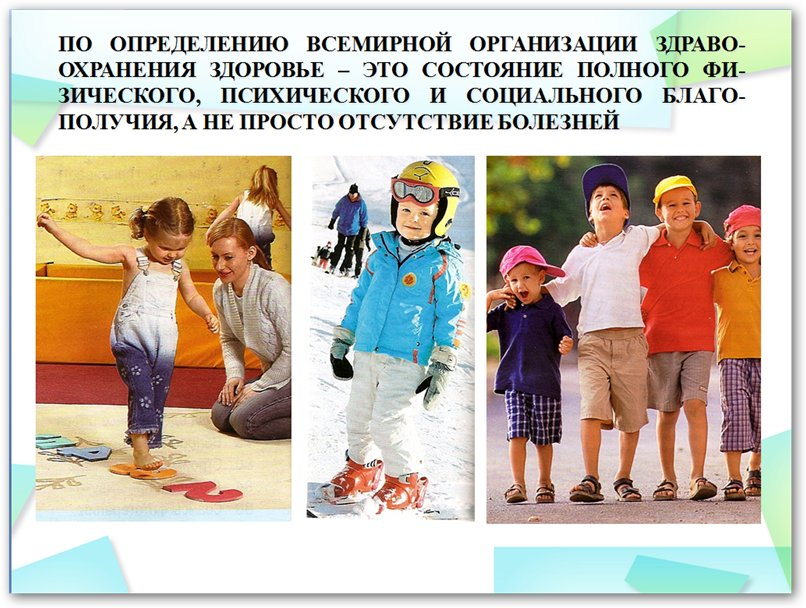 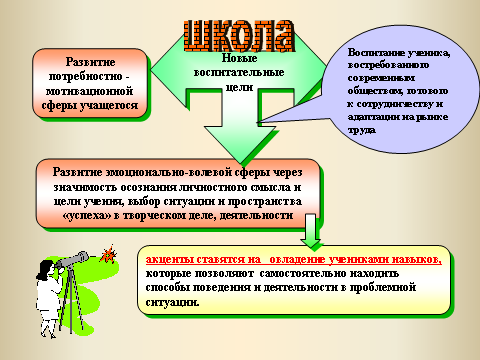 Главные идеи
Стремление к воспитанию воли, характера, к достижению цели
Сохранение собственного здоровья , воспитание привычки к занятиям спортом
Социальное благополучие и успешность человека невозможны без сохранения физического и психического здоровья
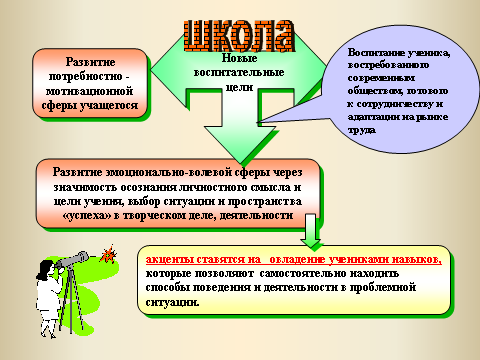 Приоритетное направление школы спортивно-оздоровительное
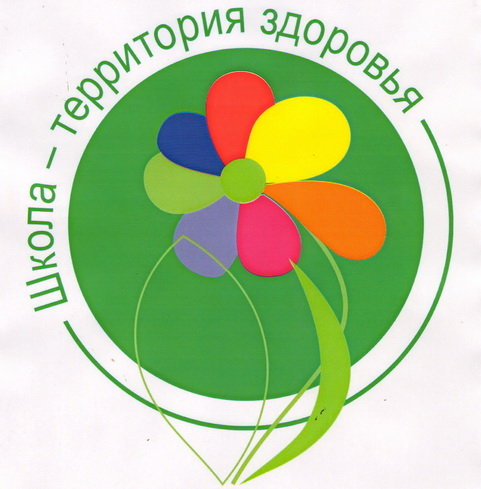 Инновации в воспитании
Сегодня школа призвана формировать компетентности, которые позволят каждому выпускнику школы стать успешной личностью в самостоятельной жизни. 
	Важным фактором эффективности образования становится внедрение новых педагогических технологий.
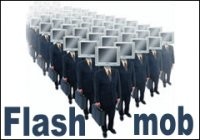 -  это заранее спланированная массовая акция, в которой большая группа людей (мобберы) внезапно появляется в общественном месте, в течение нескольких минут люди с серьёзным видом выполняют заранее оговорённые действия абсурдного содержания (сценарий) и затем одновременно быстро расходятся в разные стороны, как ни в чём не бывало
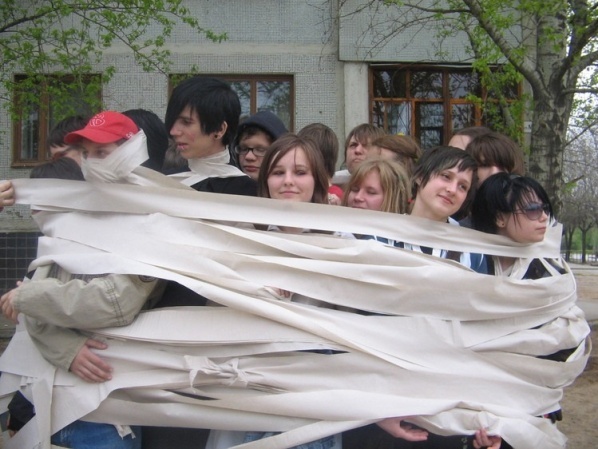 ФлешМоб — это представление, 
     рассчитанное  на случайных зрителей, у которых возникают неоднозначные чувства: полное недоумение, интерес А главное - стремление узнать, 
ЧТО ЖЕ на самом деле это такое?
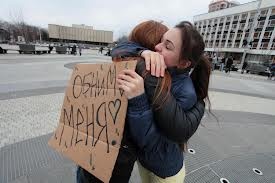 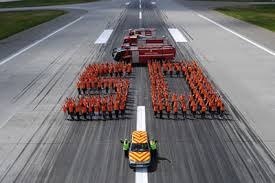 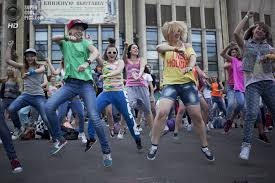 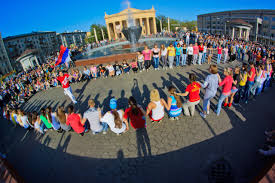 Образовательный  геокешинг
Данная технология позволяет сделать процесс обучения и воспитания действительно актуальным, личностно-значимым, интересным и творческим, в какой-то мере даже азартным;
 Мощный инструмент, позволяющий поднять на качественно новый уровень и наполнить новым практическим содержанием организацию проектной деятельности школьников.
История игры геокешинг
Геокешинг -с давних пор тема поиска кладов окружена атмосферой притягательной таинственности. Во все времена поиск сокровищ был для человечества увлекательным занятием. Но лишь с появлением двух великих изобретений - Интернета и спутниковой навигации - эта задача для избранных превратилась в игру для всех.
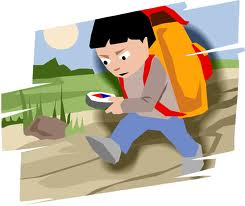 В образовательном геокешинге участники игры не только осваивают возможности GPS приемников и ищут точки-объекты, но и выполняют задания. На завершающем этапе игры команды готовят презентации PowerPoint, в которых рассказывают о своих путешествиях
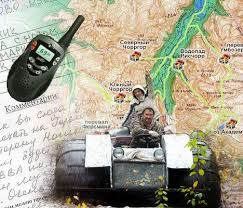 Варианты организации игры
Вариантов организации проектов в форме образовательного  геокэшинга  может быть очень много.
Во-первых, проекты могут иметь различную предметную направленность (история, география, биология, литература и т.д.), а могут быть межпредметными или надпредметными. GPS-навигаторы, помимо определения координат, имеют и много других возможностей.
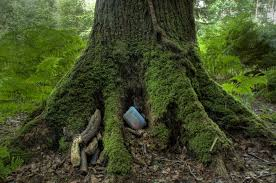 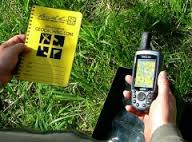 Во-вторых, участники могут самостоятельно разрабатывать маршруты и задания, что не менее интересно и познавательно, чем определять объекты заданного маршрута и искать ответы на вопросы. Главное – определиться с задачами проекта и заранее продумать интересные для ребят исследовательские проблемы.
В-третьих, подобные проекты можно организовать между командами из разных городов. Посещая другой город, ребята могут знакомиться с его достопримечательностями самостоятельно, пройдя по подготовленным их сверстниками маршрутам, или прокладывая собственные маршруты.
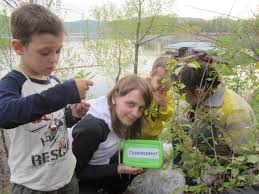 Форсайт – (от анг. foresight – «взгляд в будущее, предвидение») - это инструмент формирования приоритетов и мобилизации большого количества участников для достижения качественно новых результатов в сфере науки и технологий, экономики, государства и общества.
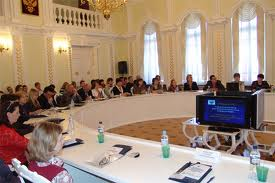 Этапы Форсайта
1. Формирование объекта
В технологическом форсайте объект определен сферой проведения форсайта: авиастроение, нанотехнологии и т. д. В Общественно-политическом форсайте объект конструируется специально.
2. Формирование существенных условий
Существенные условия — целевые показатели, которых мы хотим достигнуть в будущем. Для форсайта принципиальным является, чтобы существенные условия отражали качественное изменение (например, снижение веса летательных аппаратов) и имели количественное выражение.
3. Сканирование
Этап предполагает формирование «карты сферы» (стейкхолдеры, эксперты, компании), выбор методов исследования и проведение экспертных опросов.
4. Альтернативы будущего
Этап предполагает выделение тенденций, которые можно спрогнозировать, выделение зон неопределенности и формирование возможных сценариев будущего.
5. Планирование и Исполнение
Этап предполагает разработку и создание дорожных карт, включение всех стейкхолдеров в обсуждение будущего, изменение стратегии и действий заказчика форсайта (изменение стратегии, формирование новых проектов и программ).
Базовые принципы форсайта

Будущее творимо; оно зависит от прилагаемых усилий
Будущее вариативно (возможно много вариантов будущего)- оно не проистекает из прошлого и зависит от решений, которые будут предприняты участниками
Есть зоны, по отношению к которой можно строить прогнозы, но наши действия не предопределены
Будущее нельзя спрогнозировать или предсказать, можно быть к нему готовым
Планируемые результаты
информационно-методический банк здоровьесберегающих образовательных технологий, методик, методов, приемов;
привить интерес и любовь к спорту, через новые технологии;
снижение пропусков занятий по болезни;
сформированость у детей базовых знаний о здоровье как факторе успешной учебы и социализации;
соблюдение школьных и семейных традиций активного отдыха;
сплочение коллектива в классе.
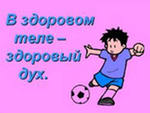 Благодарю за внимание!!!